Министерство образованияРеспублики Мордовия
Портфолио

Акимовой
Татьяны Ивановны

воспитателя 
МАДОУ «Детский сад №18»


г. о. Саранск
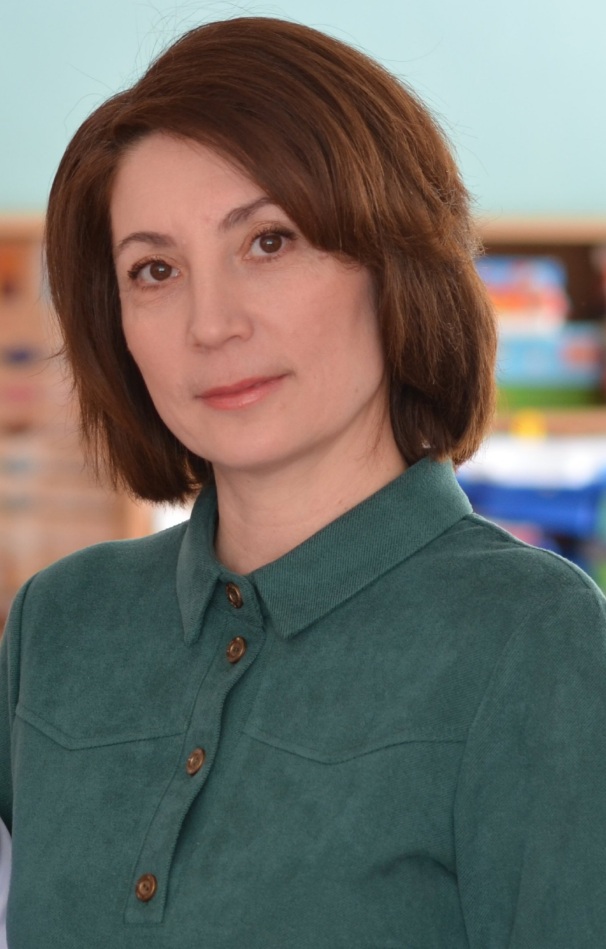 Дата рождения: 18 августа 1974 года
Профессиональное образование:  высшее, МГПИ им.М.Е. Евсевьева, учитель физики, информатики и ВТ по специальности «Физика» с допополнительной специальностью «Информатика и ВТ»; 
Диплом: ЭВ № 049735;
Дата выдачи: 28 июня 1996 года;
Профессиональная переподготовка: ГБУ ДПО «МРИО»  по программе «Педагогика и методика дошкольного образования»
Диплом: 132403603813Дата выдачи: 03 марта 2017 годаОбщий трудовой стаж: 21 годСтаж педагогической работы(по специальности): 8 лет
Представление педагогического опыта «Развитие мелкой моторики у детей младшего дошкольного возраста посредством дидактических игр»
https://upload2.schoolrm.ru/iblock/ebb/ebb2295797b18fa9df0240943ee747f3/Predstavlenie-pedagogicheskogo-opyta-_Razvitie-melkoy-motoriki-u-detey-mladshego-doshkolnogo-vozrasta-posredstvom-didakticheskikh-igr_-Akimova-T.I..pdf
Участие в инновационной (экспериментальной) деятельности
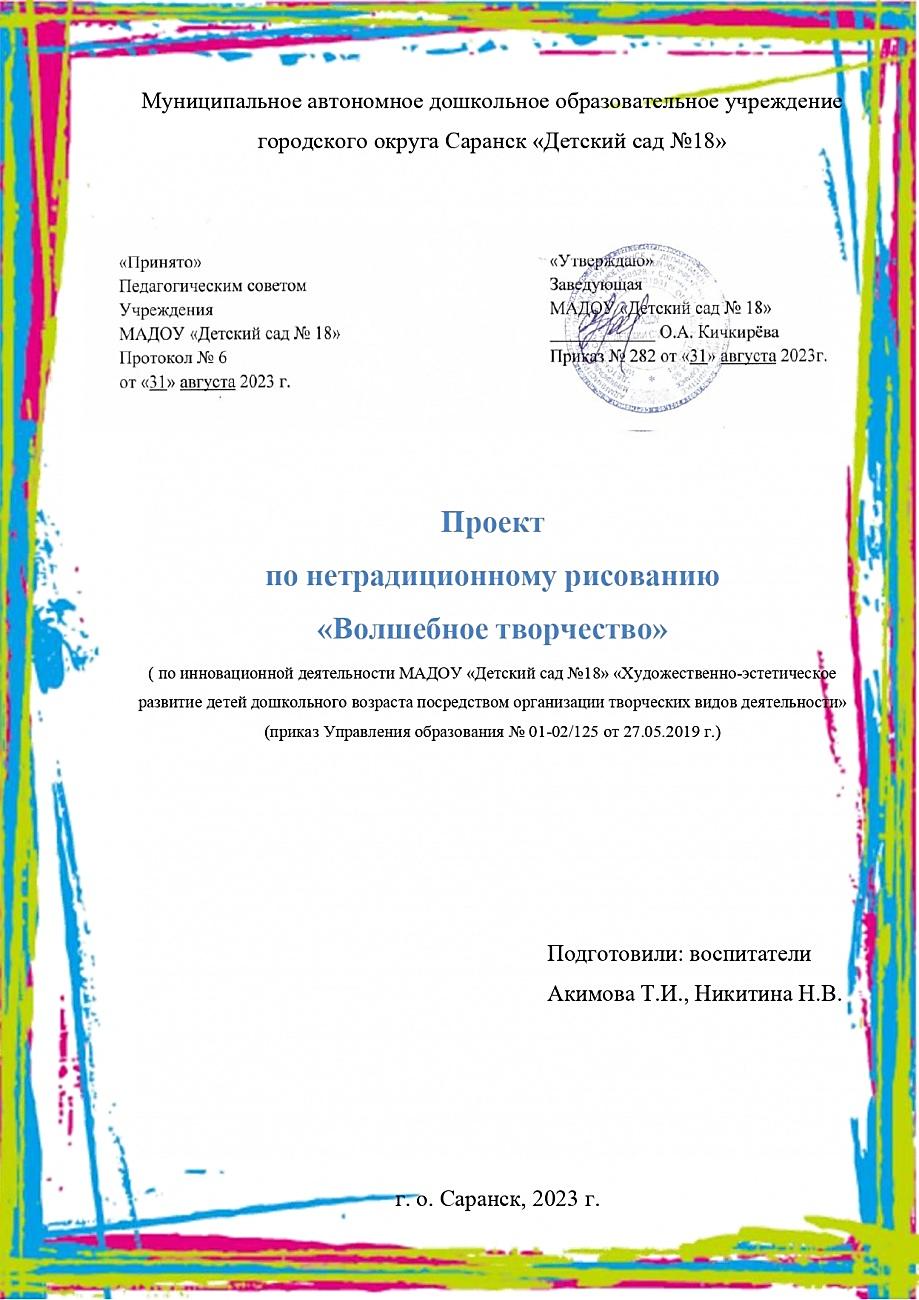 Наставничество
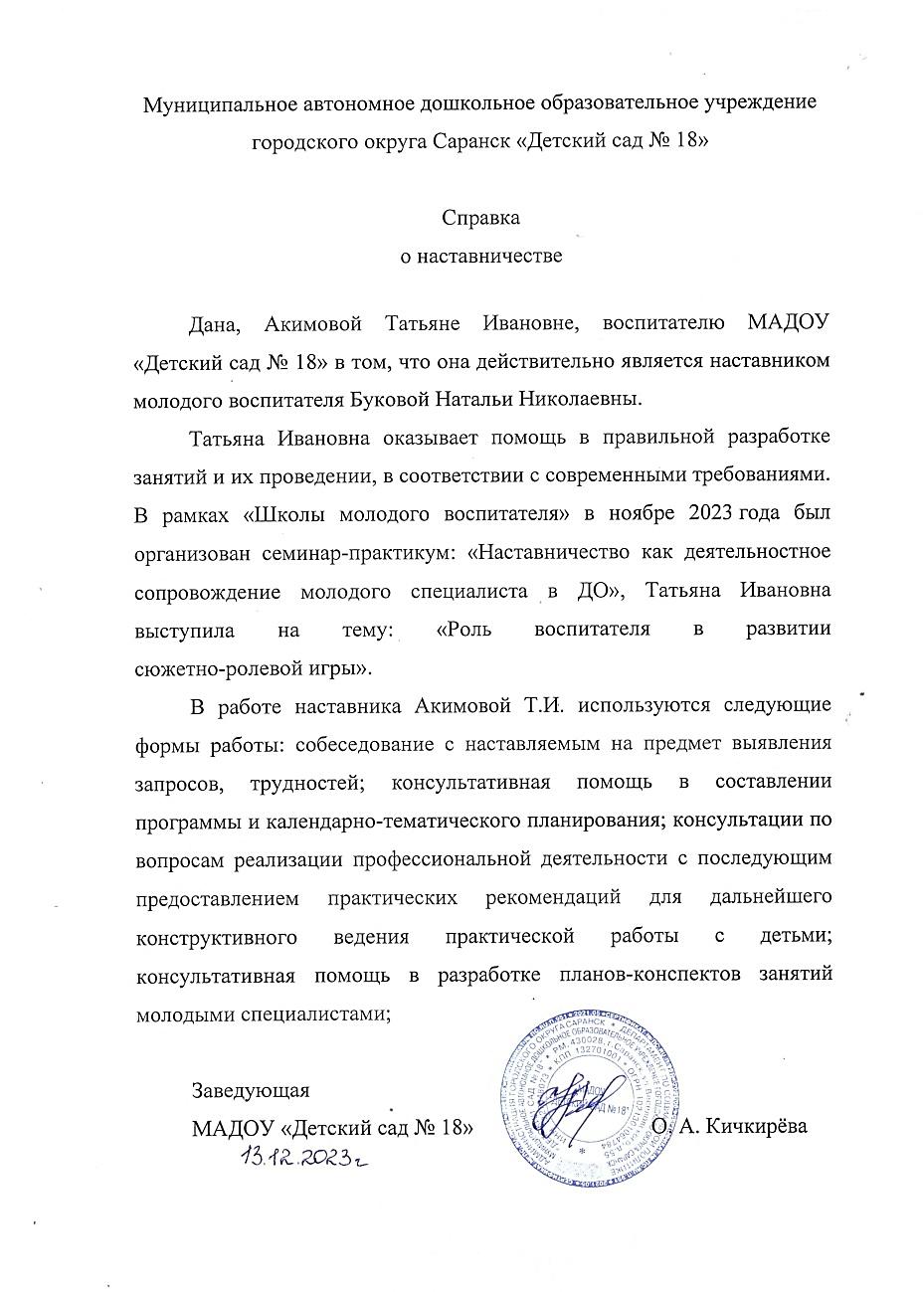 Наличие публикаций
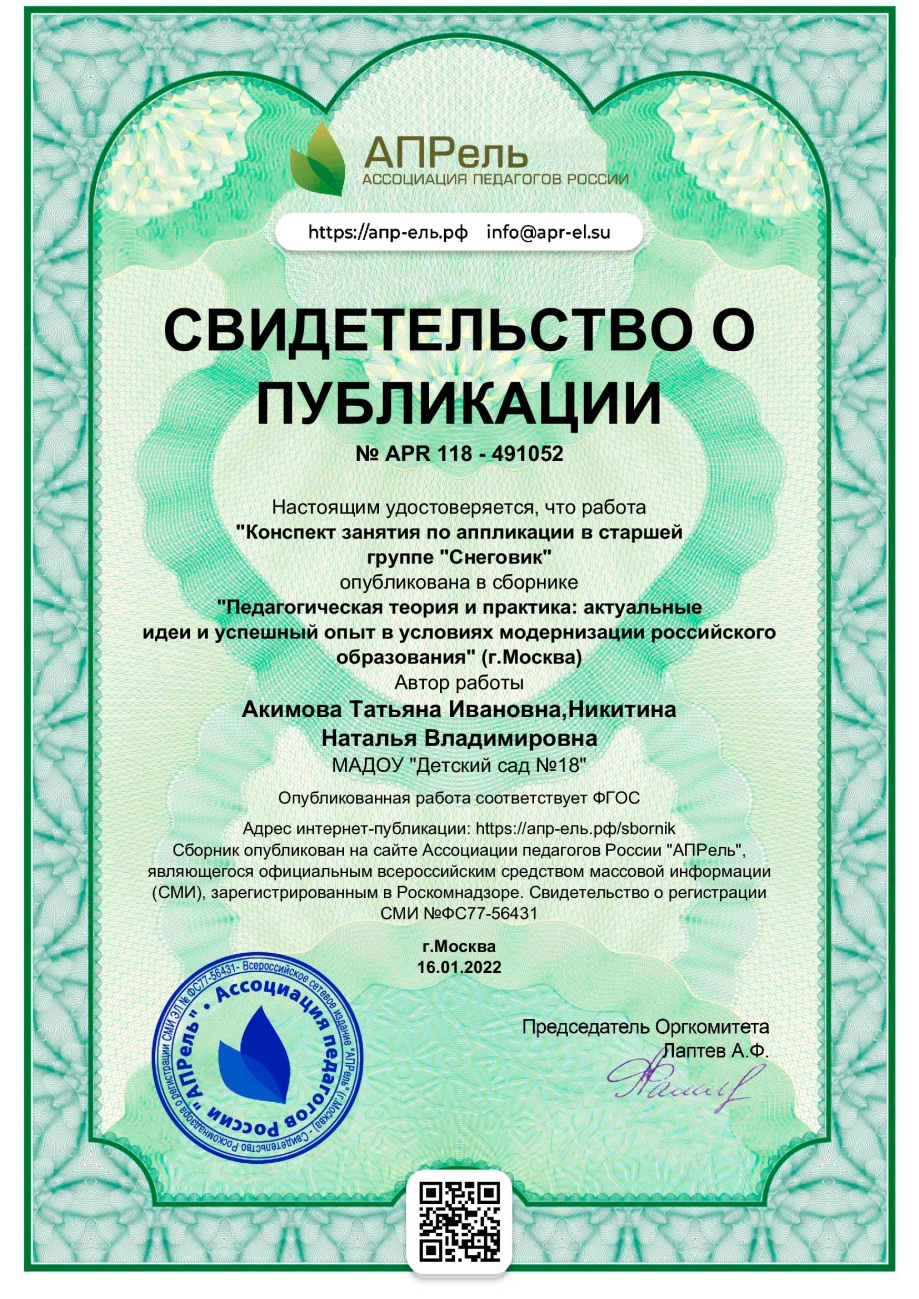 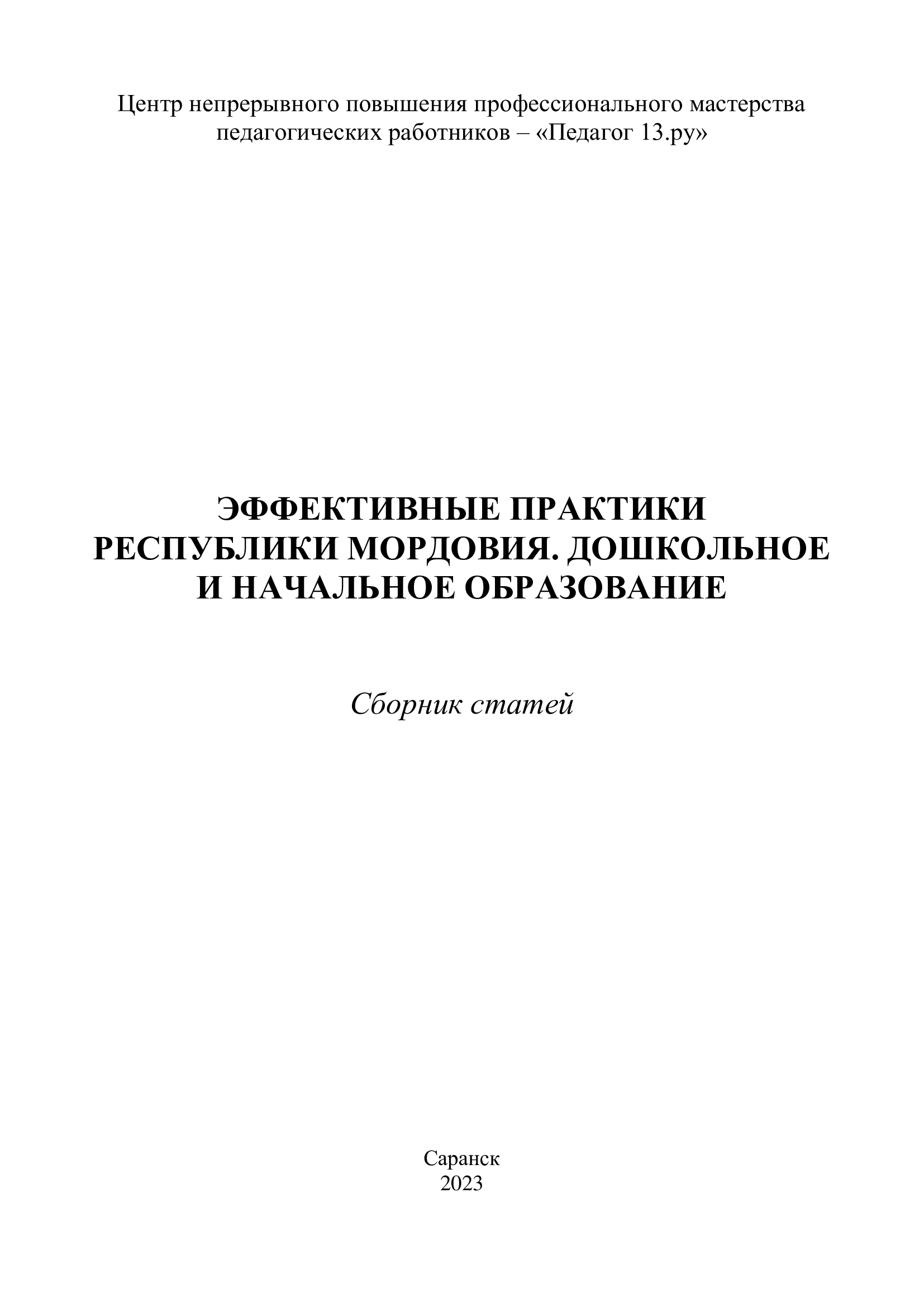 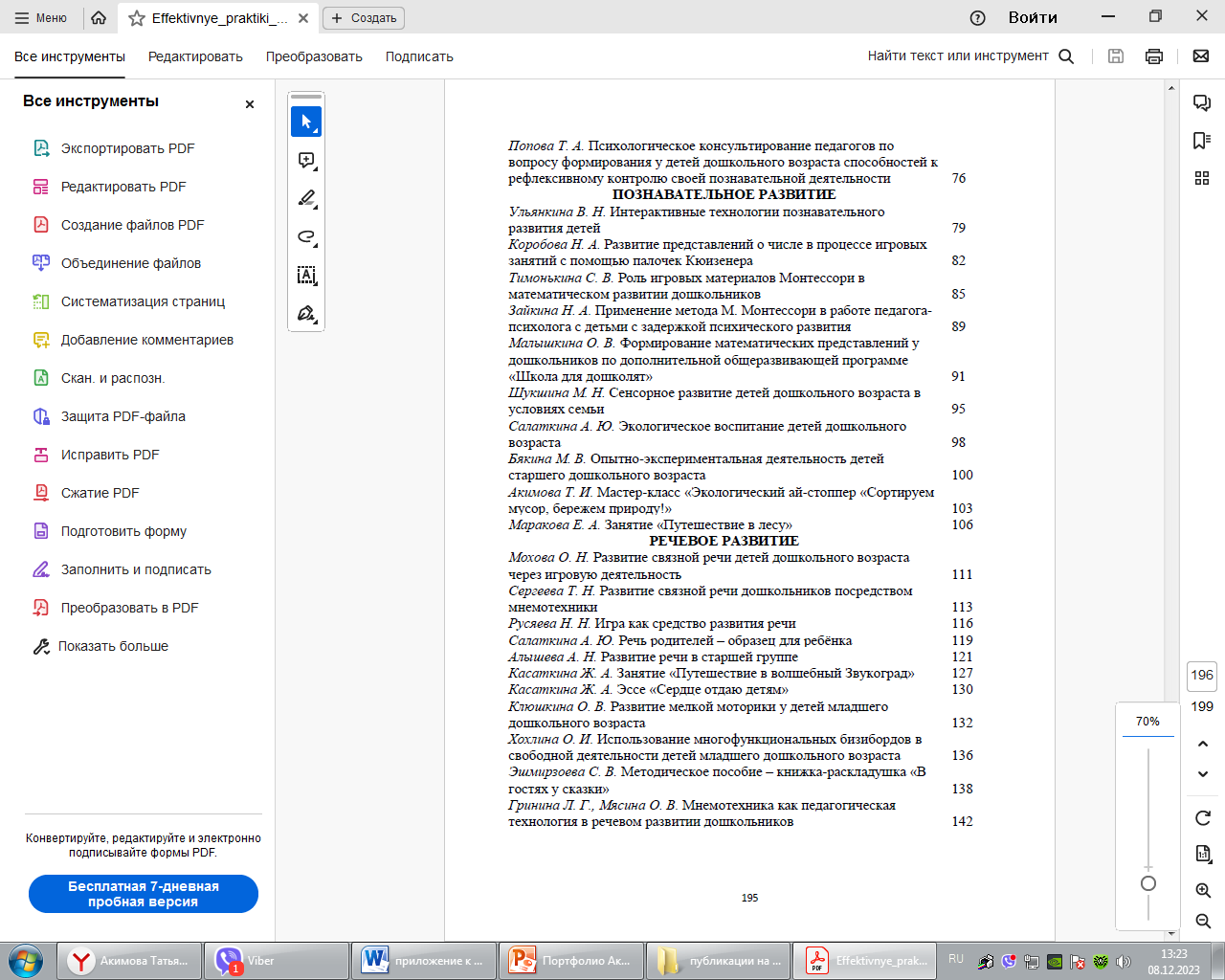 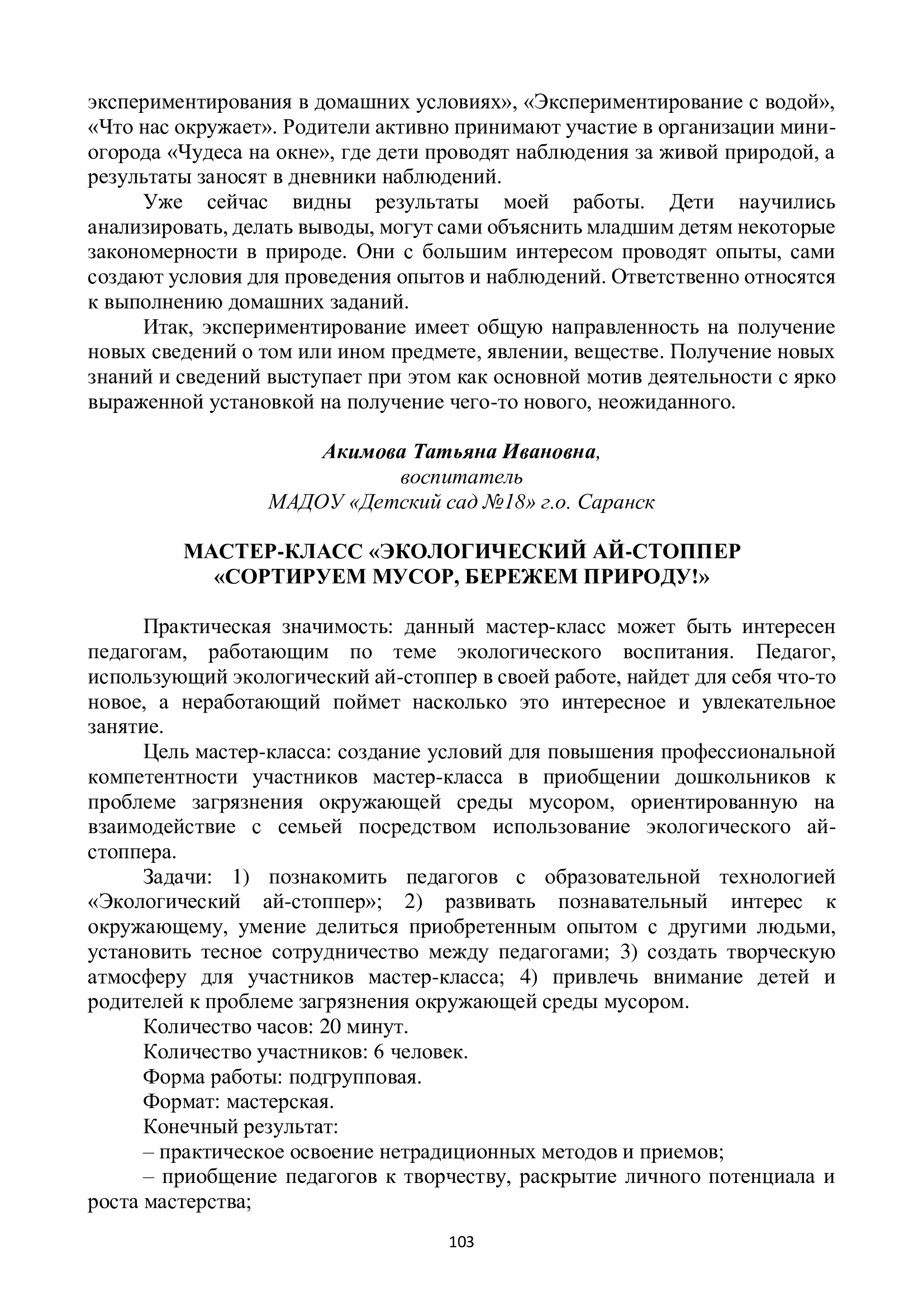 Результаты участия воспитанников
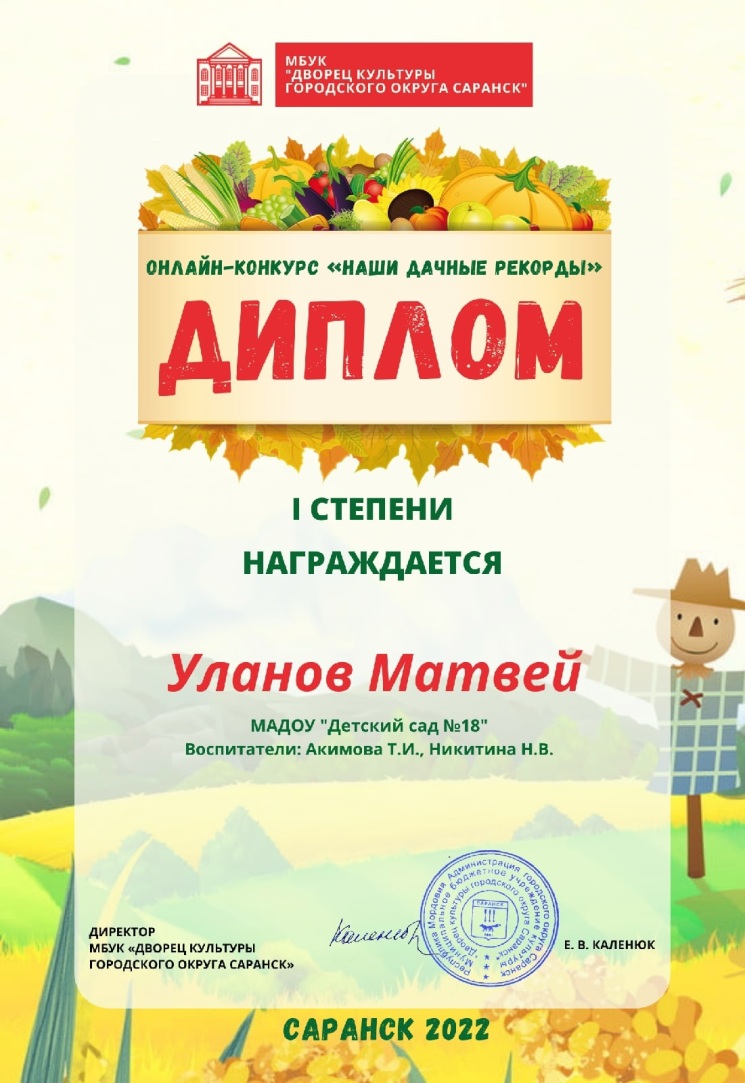 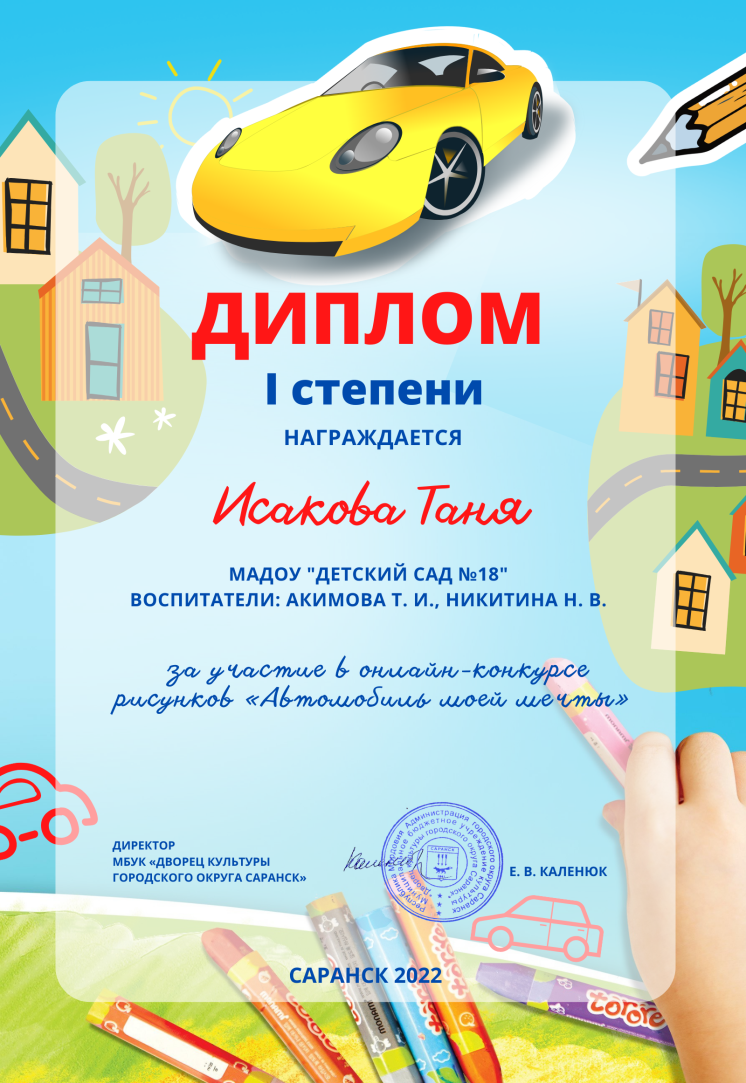 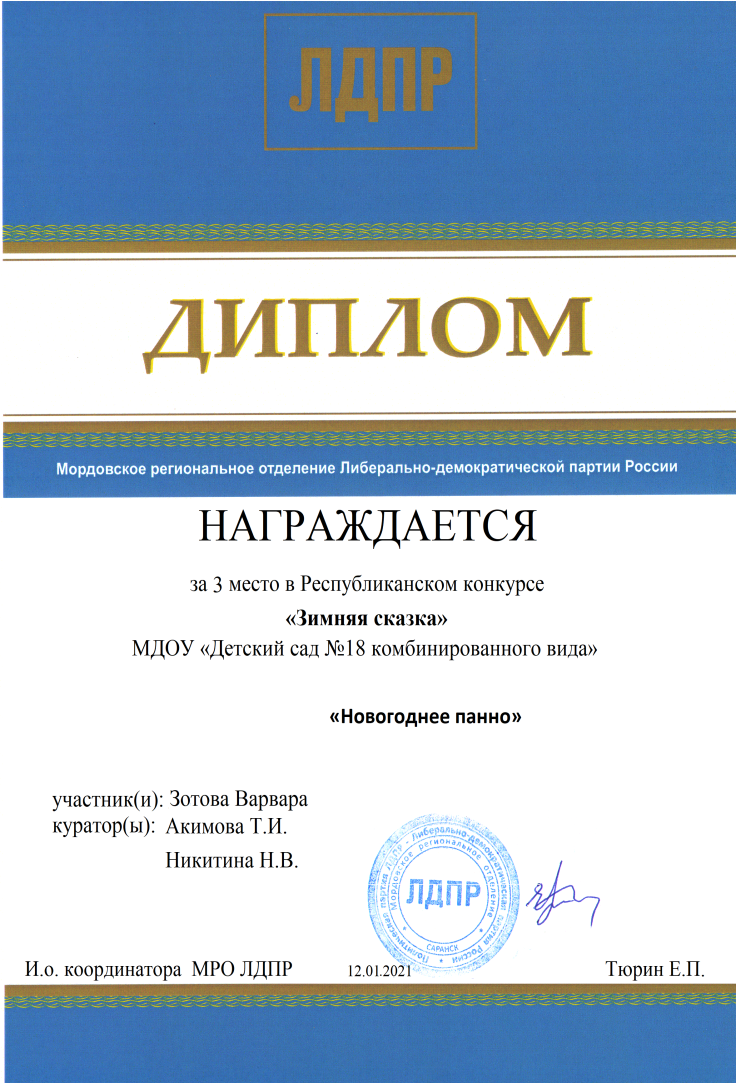 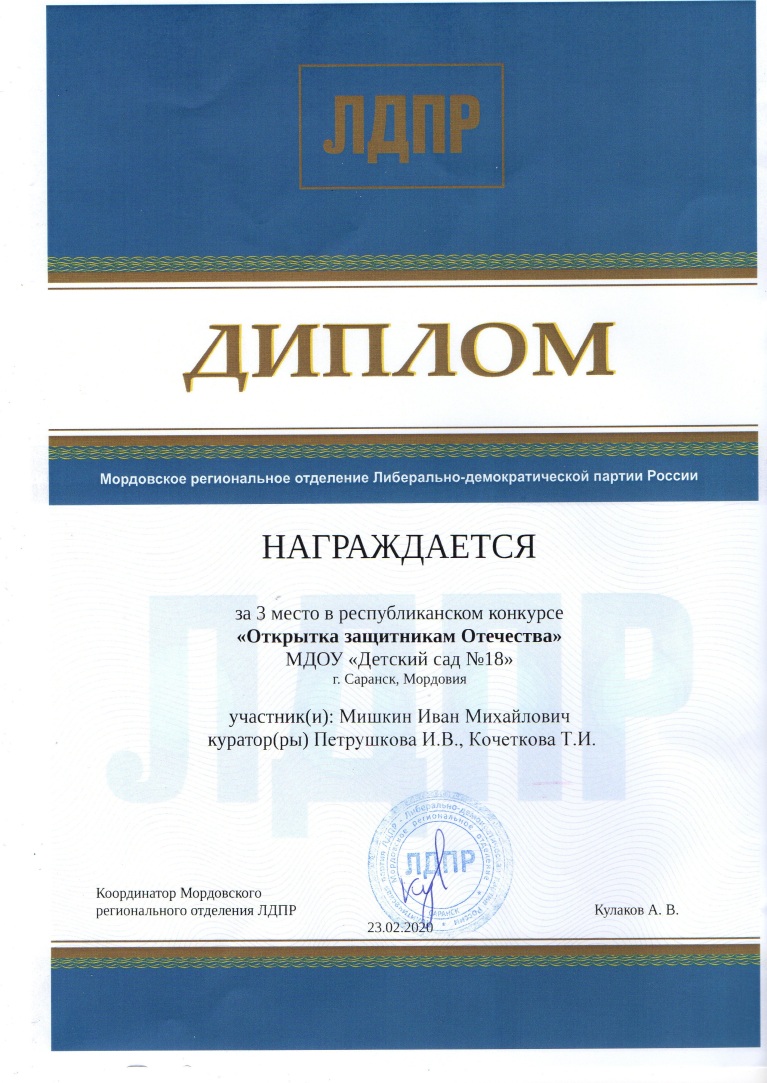 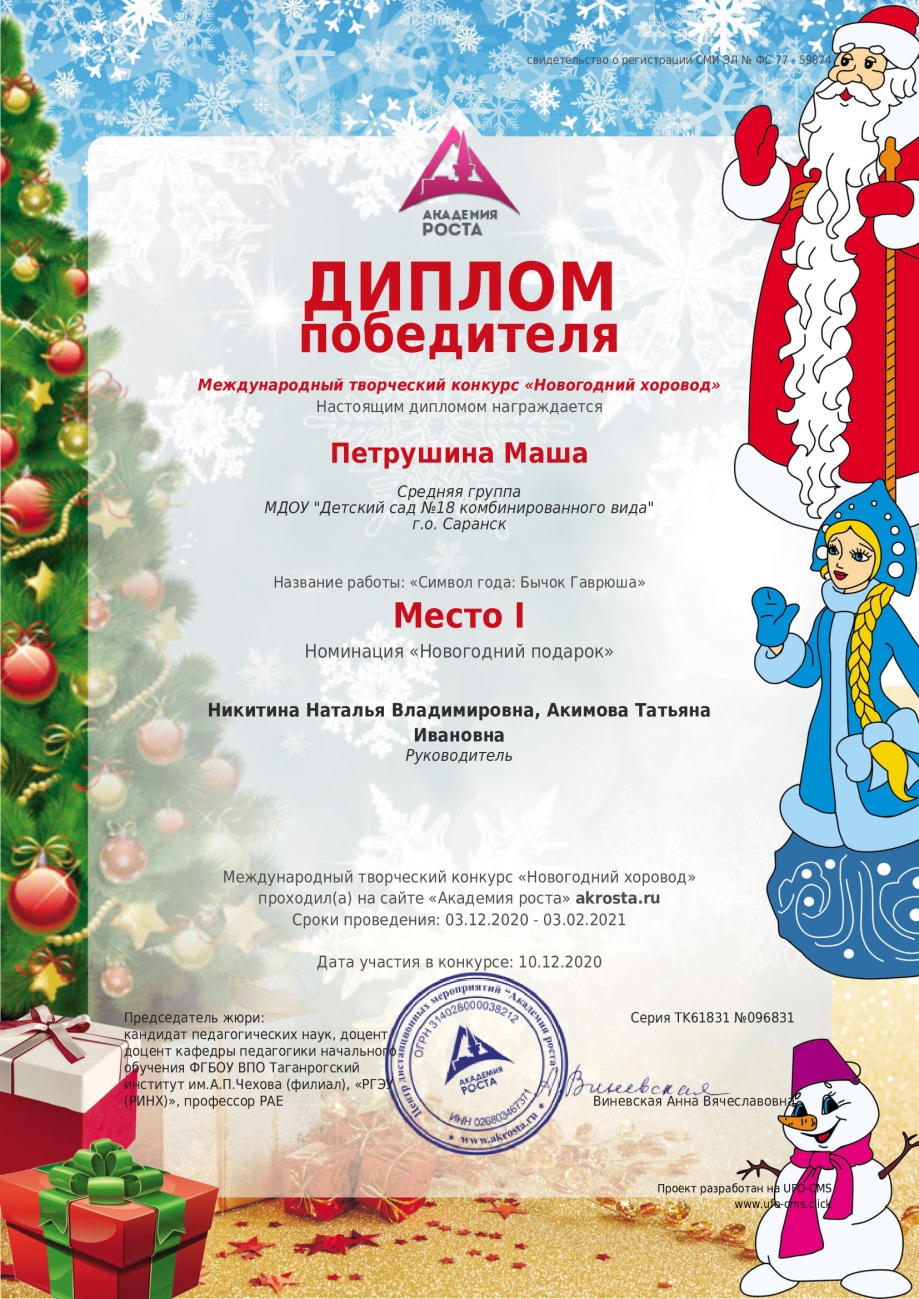 Наличие авторских программ, методических пособий
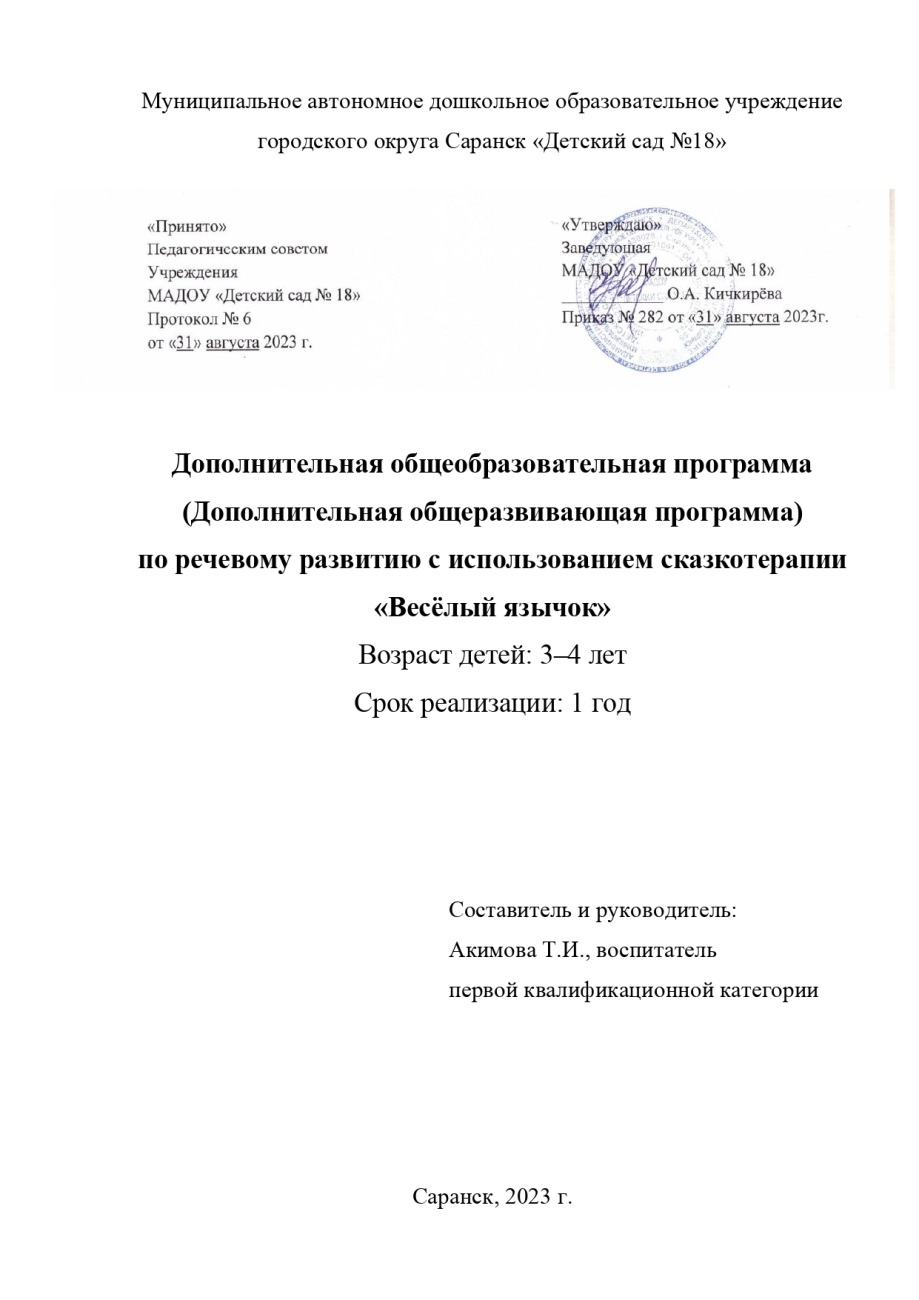 Выступления на заседаниях методических советов, научно-практических конференциях, педагогических чтениях, семинарах, секциях, форумах, радиопередачах
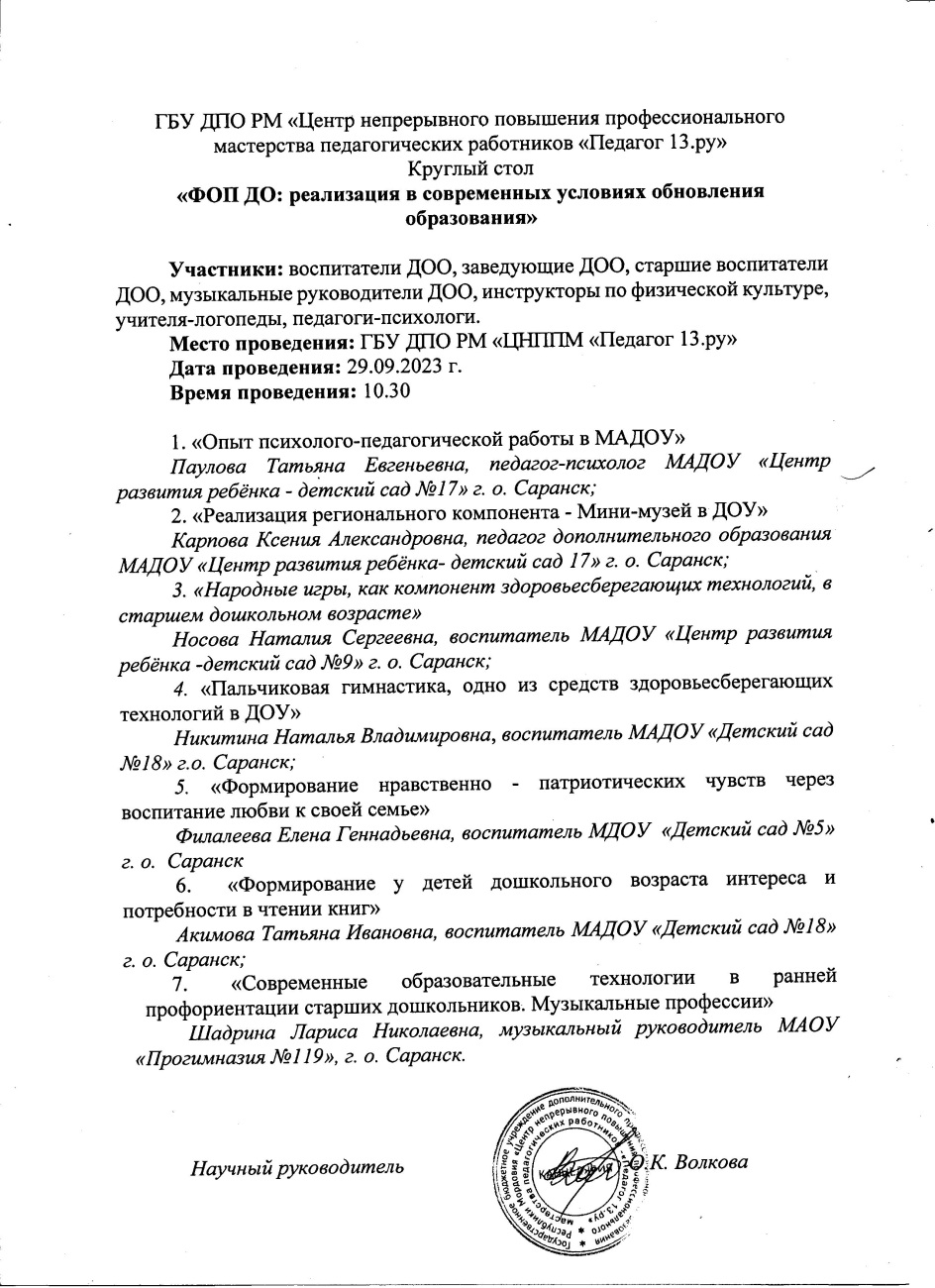 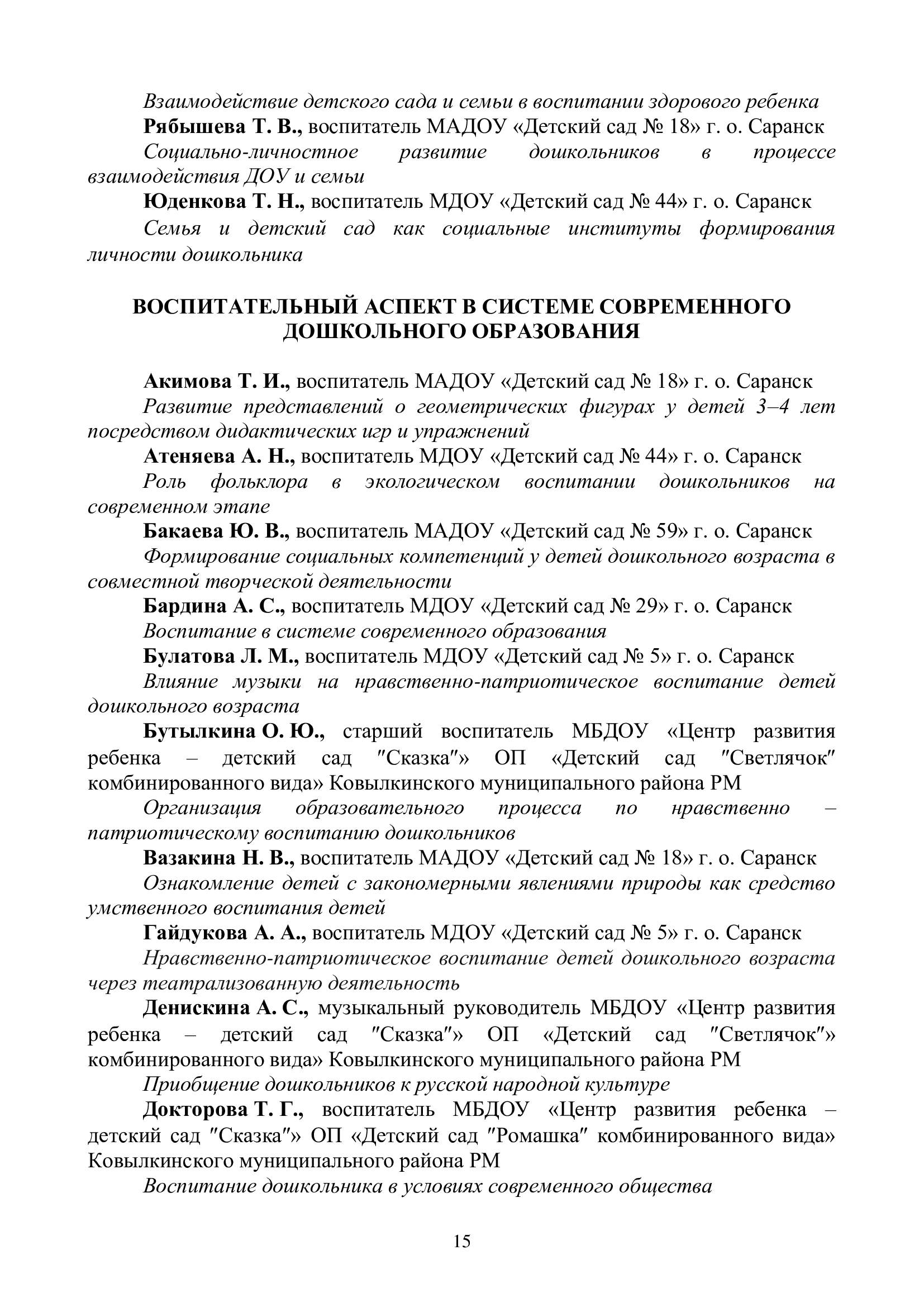 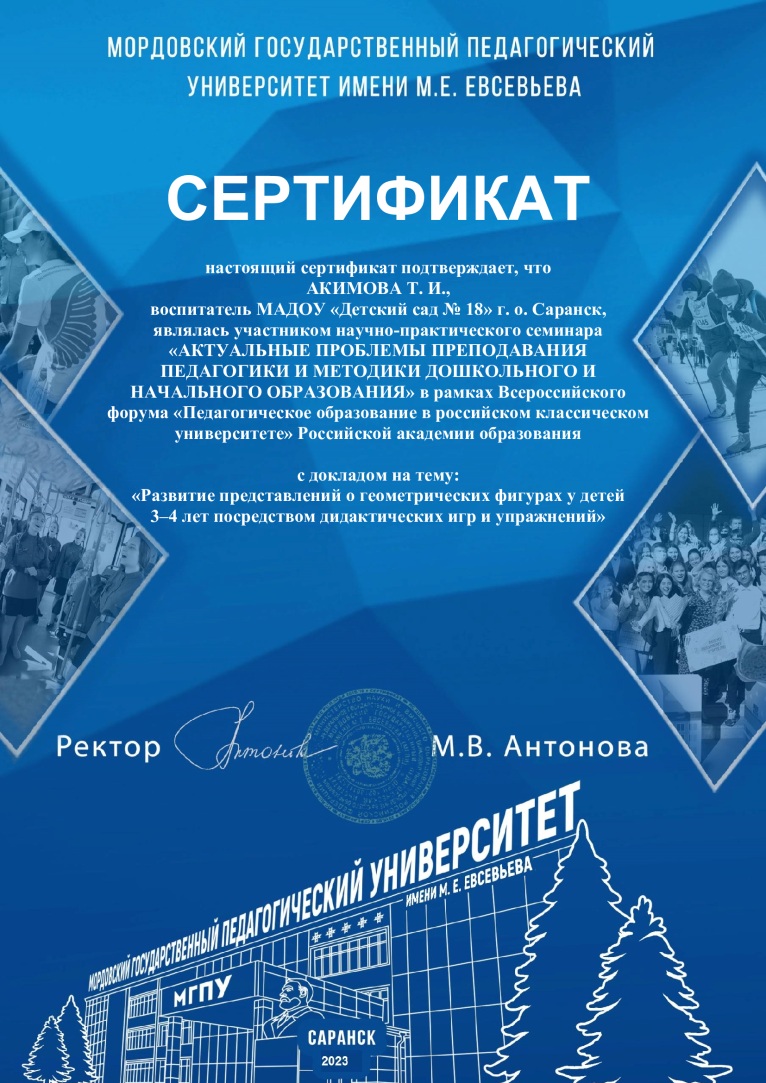 Проведение открытых занятий, мастер-классов, мероприятий
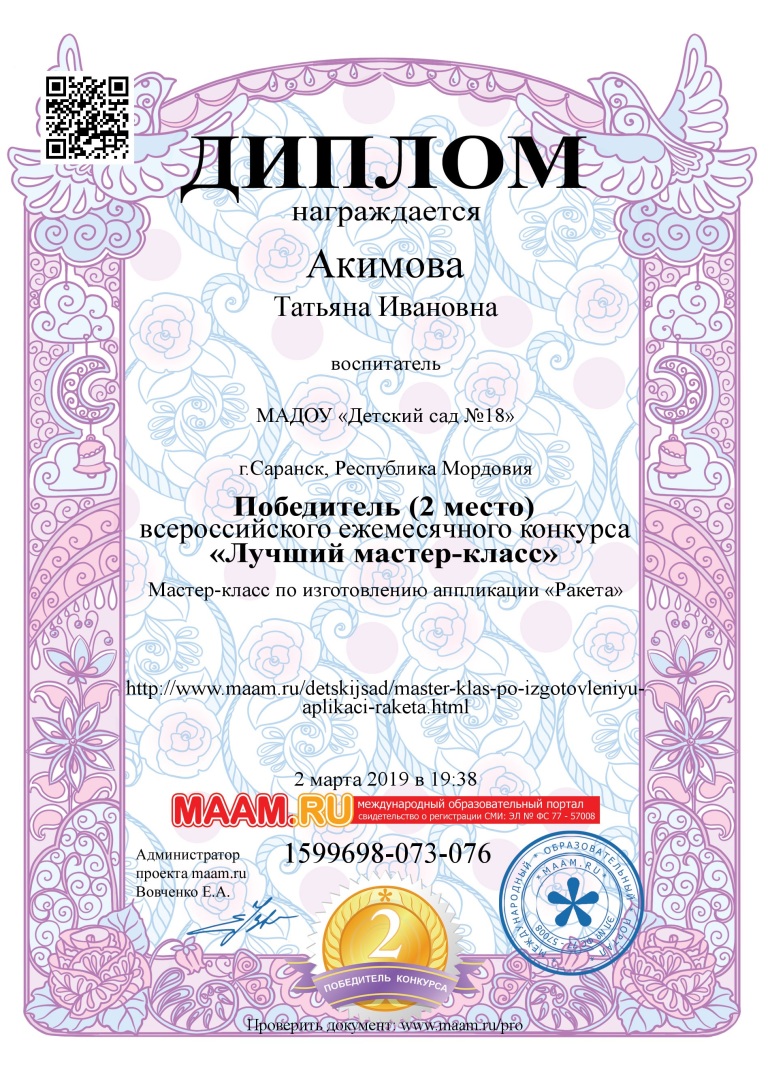 Экспертная деятельность
Общественно-педагогическая активность педагога: участие в комиссиях, педагогических сообществах, в жюри конкурсов
Позитивные результаты работы с воспитанниками
Качество взаимодействияс родителями
Работа с детьми из социально-неблагополучных семей
Участие педагога в профессиональных конкурсах
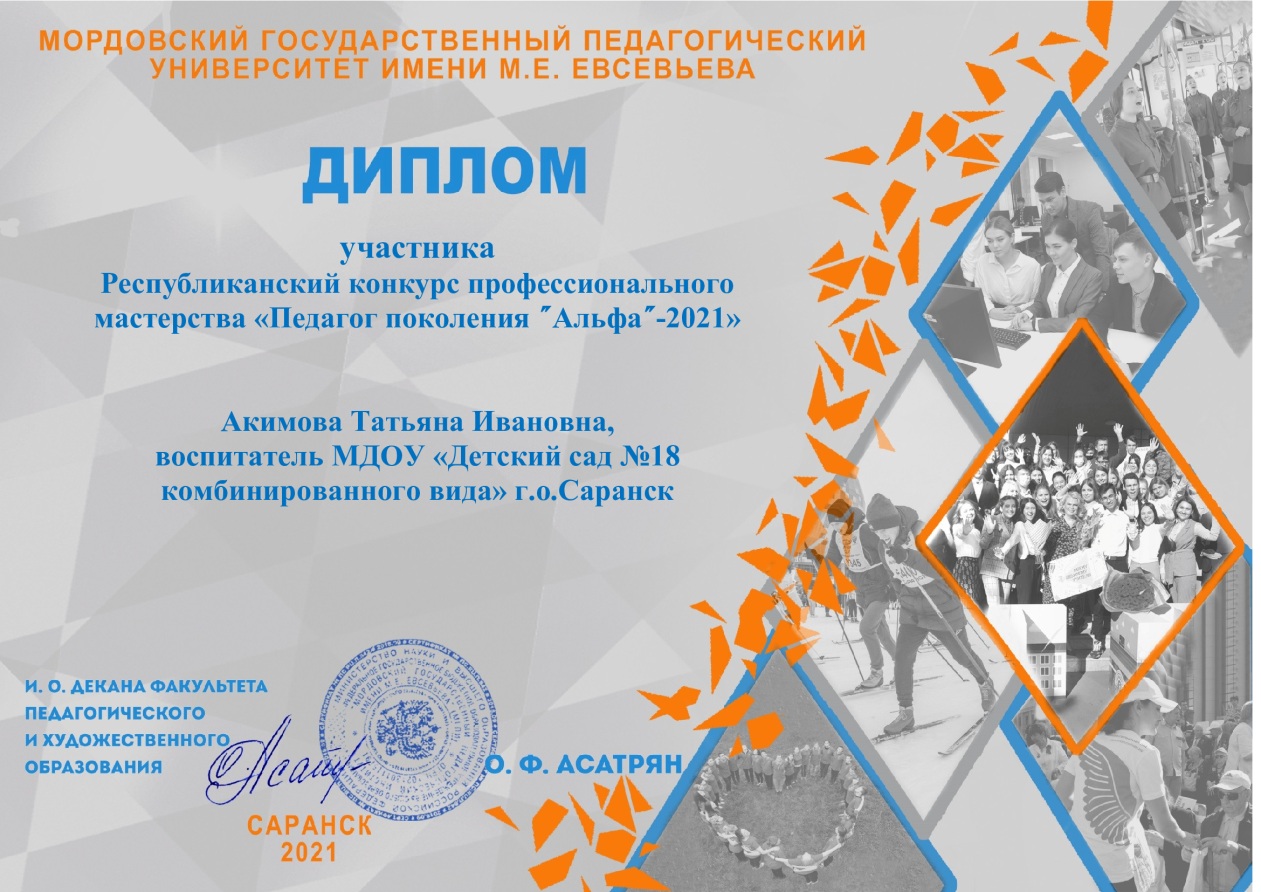 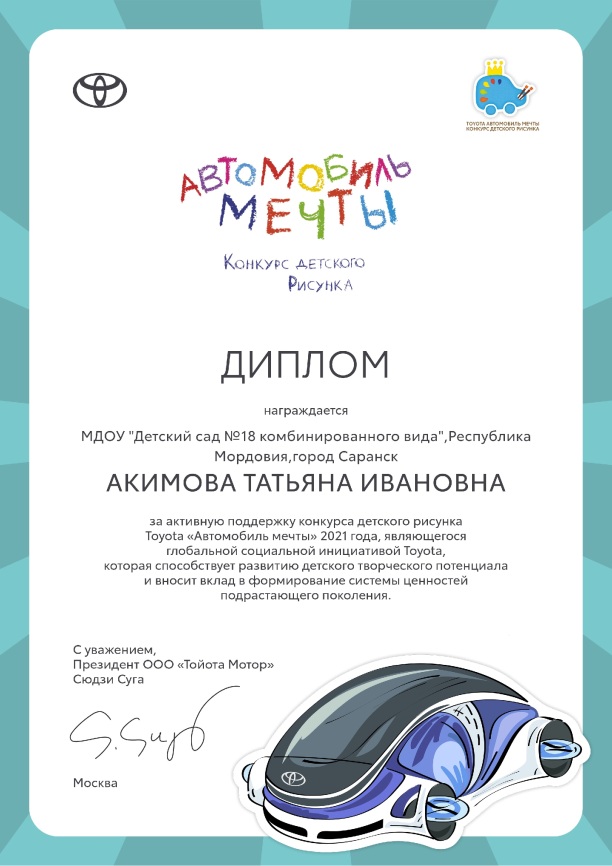 Награды и поощрения
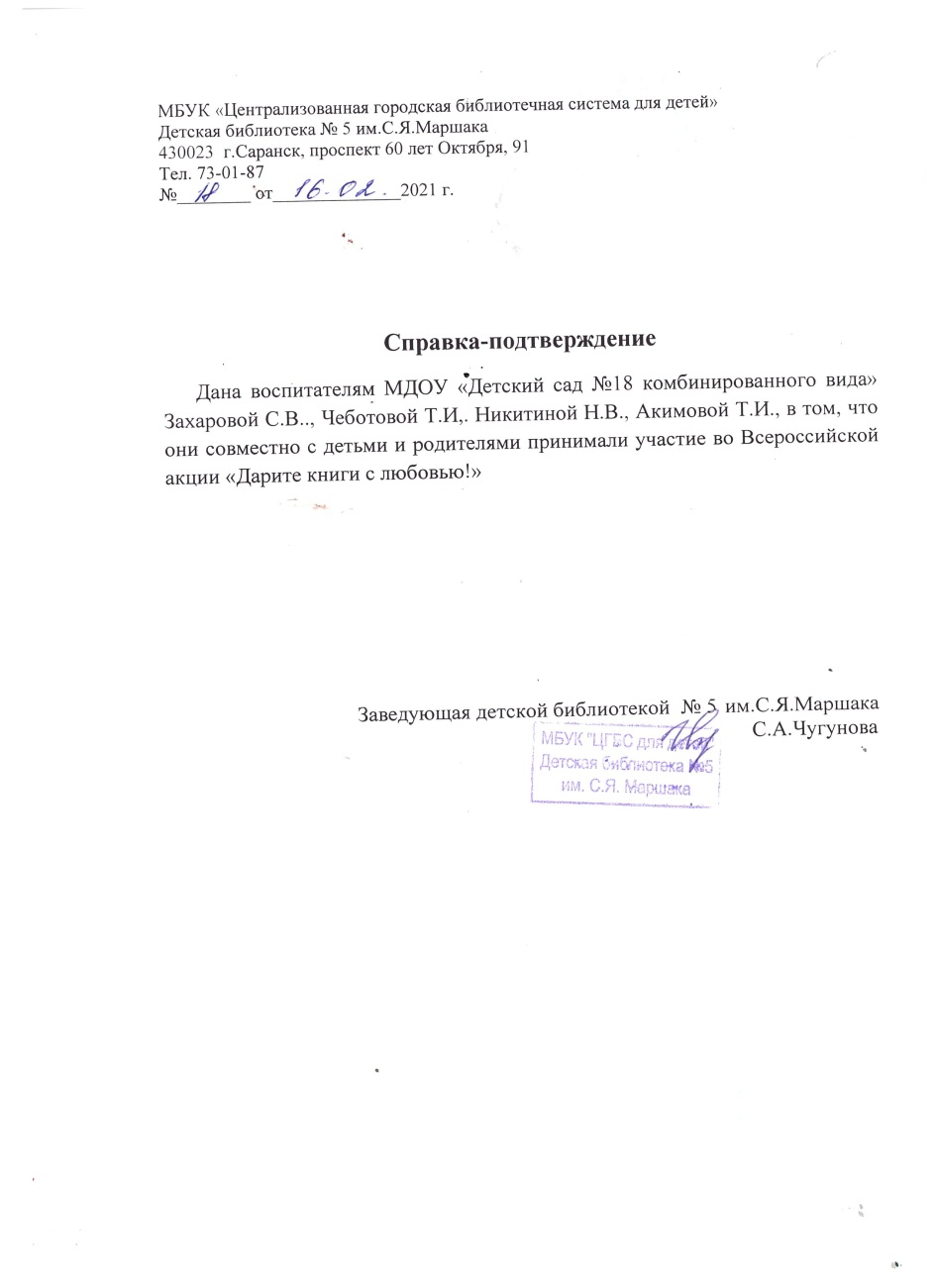 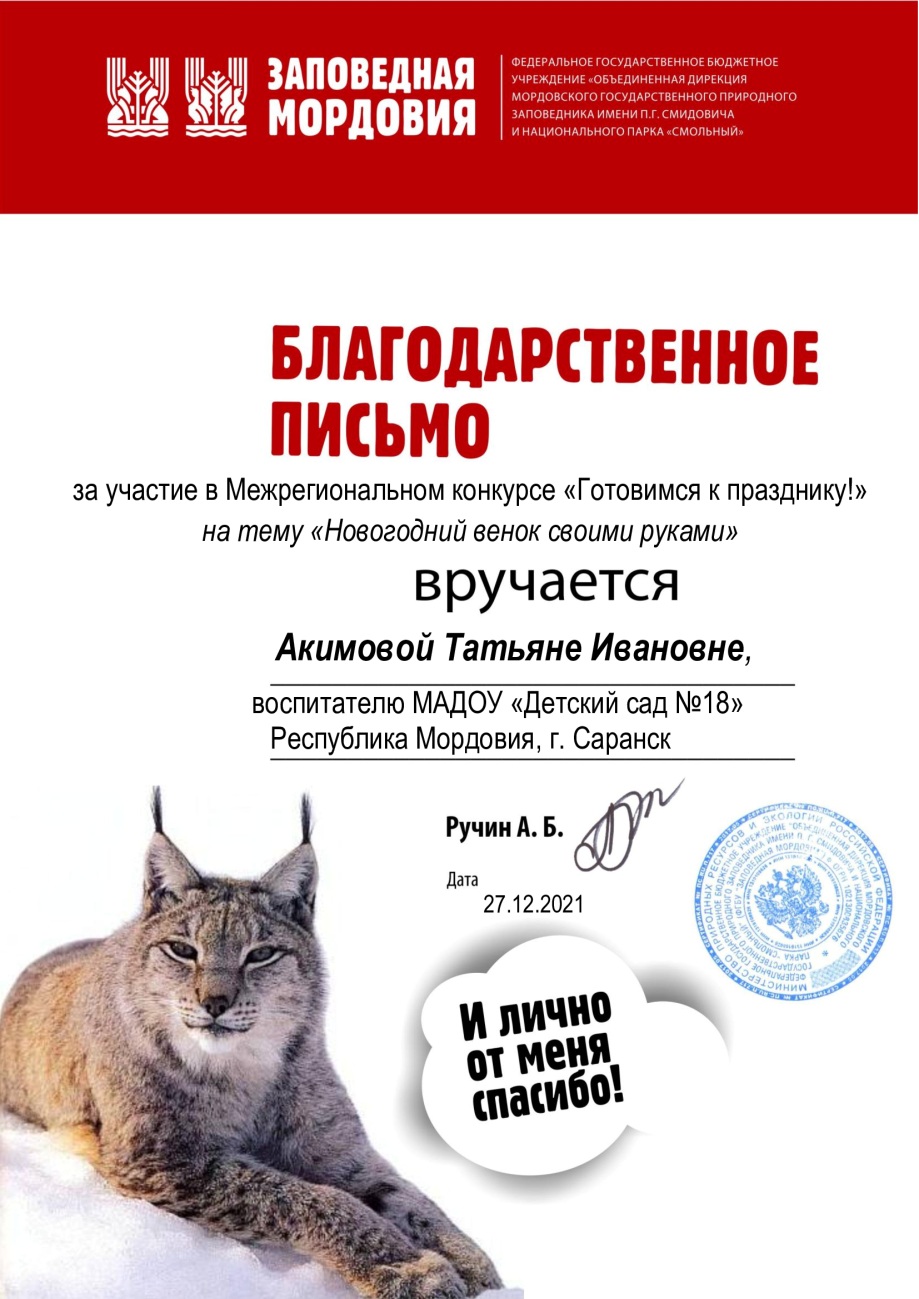 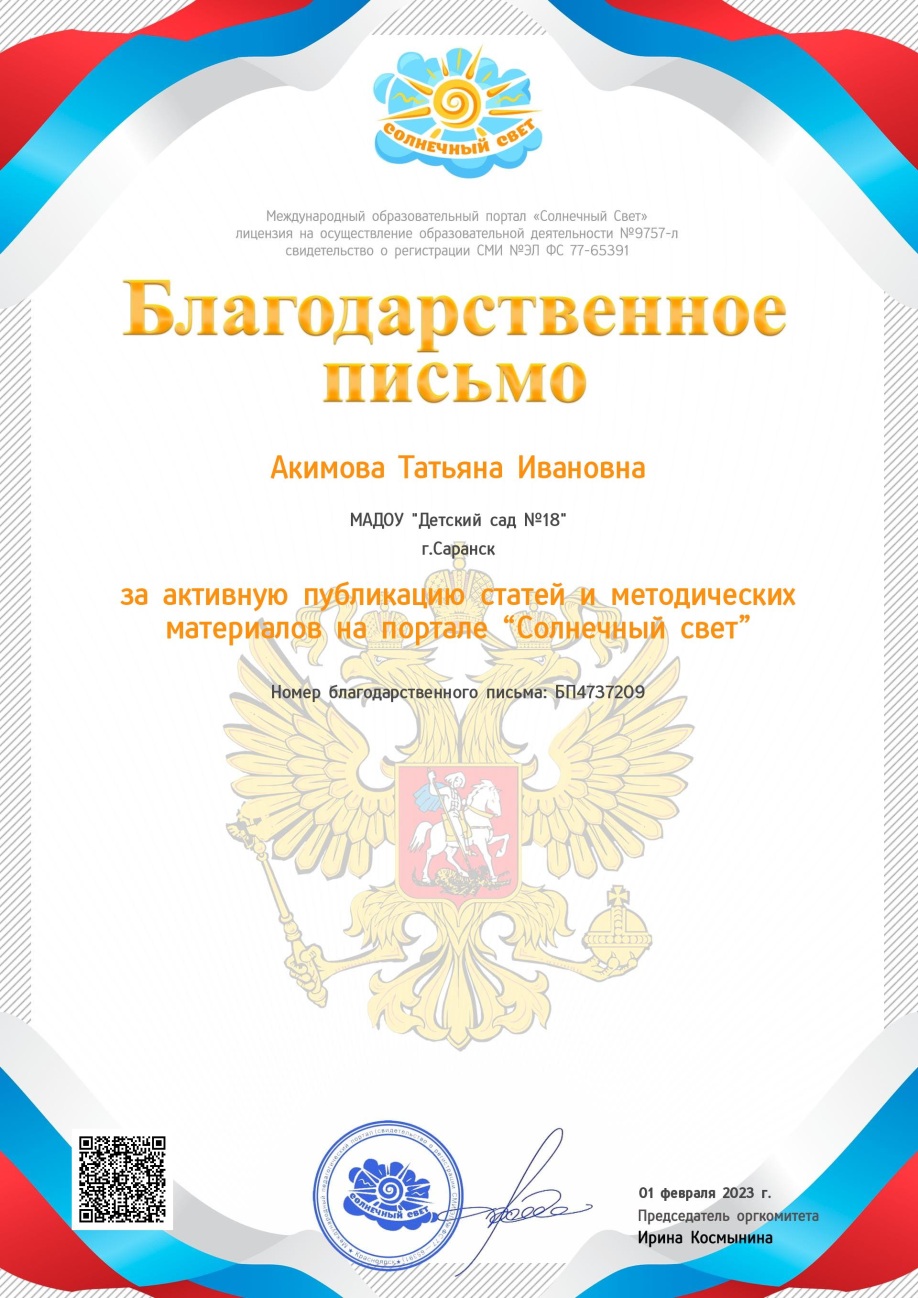